TRƯỜNG TIỂU HỌC TÂN THÀNH
ÔN TẬP CUỐI NĂM 
TIẾT 2
GIÁO VIÊN:NGUYỄN VĂN KỶ – LỚP 5A
Thứ   ngày  tháng  năm  2025
Tiếng việt:      ÔN TẬP TIẾT 2.
Thứ   ngày  tháng  năm  2025
Tiếng việt:              ÔN TẬP TIẾT 2.
I. YÊU CẦU CẦN ĐẠT
1. Phát triển các năng lực đặc thù
1.1. Phát triển năng lực ngôn ngữ
	- Đánh giá kĩ năng đọc thành tiếng, HTL của HS. HS đọc diễn cảm trôi chảy, đạt tốc độ khoảng 100 tiếng / phút, thuộc lòng các khổ thơ, bài thơ đã HTL ở nửa cuối học kì II.
	- Thực hiện được các BT, qua đó củng cố được kĩ năng viết đoạn văn thể hiện tình cảm, cảm xúc.
		1.2. Phát triển năng lực văn học
- Biết chọn 1 trong 2 đề và trao đổi, viết đoạn văn thể hiện tình cảm, cảm xúc của em, giới thiệu được với bạn về câu chuyện của em. 
2. Góp phần phát triển các năng lực chung và phẩm chất
2.1. Phát triển các năng lực chung
– Phát triển NL tự chủ và tự học: HS tự giải quyết nhiệm vụ học tập: xác định được cách viết một đoạn văn. 
– Phát triển NL giao tiếp và hợp tác: HS biết trao đổi với bạn về đoạn văn mình chọn, lí do lựa chọn.  
– Phát triển NL giải quyết vấn đề và sáng tạo: HS biết cách xử lí: bảo vệ quan điểm hoặc tiếp nhận góp ý từ bạn để đoạn văn của mình tốt hơn. 
2.2. Bồi dưỡng phẩm chất chủ yếu
Phẩm chất yêu nước: Thể hiện được quyết tâm học tập, rèn luyện để mai sau góp phần xây dựng đất nước.
II. ĐỒ DÙNG DẠY HỌC
- GV chuẩn bị: máy tính, máy chiếu, tờ phiếu viết tên các bài tập đọc.
- HS chuẩn bị: SGK Tiếng Việt 5, tập 2.
III. CÁC HOẠT ĐỘNG DẠY VÀ HỌC CHỦ YẾU
Thứ   ngày  tháng  năm  2025
Tiếng việt:              ÔN TẬP TIẾT 2.
I. YÊU CẦU CẦN ĐẠT
1. Phát triển các năng lực đặc thù
1.1. Phát triển năng lực ngôn ngữ
	- Đánh giá kĩ năng đọc thành tiếng, HTL của HS. HS đọc diễn cảm trôi chảy, đạt tốc độ khoảng 100 tiếng / phút, thuộc lòng các khổ thơ, bài thơ đã HTL ở nửa cuối học kì II.
	- Thực hiện được các BT, qua đó củng cố được kĩ năng viết đoạn văn thể hiện tình cảm, cảm xúc.
		1.2. Phát triển năng lực văn học
- Biết chọn 1 trong 2 đề và trao đổi, viết đoạn văn thể hiện tình cảm, cảm xúc của em, giới thiệu được với bạn về câu chuyện của em. 
2. Góp phần phát triển các năng lực chung và phẩm chất
2.1. Phát triển các năng lực chung
– Phát triển NL tự chủ và tự học: HS tự giải quyết nhiệm vụ học tập: xác định được cách viết một đoạn văn. 
– Phát triển NL giao tiếp và hợp tác: HS biết trao đổi với bạn về đoạn văn mình chọn, lí do lựa chọn.  
– Phát triển NL giải quyết vấn đề và sáng tạo: HS biết cách xử lí: bảo vệ quan điểm hoặc tiếp nhận góp ý từ bạn để đoạn văn của mình tốt hơn. 
2.2. Bồi dưỡng phẩm chất chủ yếu
Phẩm chất yêu nước: Thể hiện được quyết tâm học tập, rèn luyện để mai sau góp phần xây dựng đất nước.
II. ĐỒ DÙNG DẠY HỌC
- GV chuẩn bị: máy tính, Ti vi, tờ phiếu viết tên các bài tập đọc.
- HS chuẩn bị: SGK Tiếng Việt 5, tập 2.
III. CÁC HOẠT ĐỘNG DẠY VÀ HỌC CHỦ YẾU
NỘI DUNG BÀI HỌC
Hoạt động 1:
Đánh giá kĩ năng đọc thành tiếng, học thuộc lòng
Hoạt động 2:
Thực hành viết đoạn văn
Hoạt động 3:
Trả bài viết
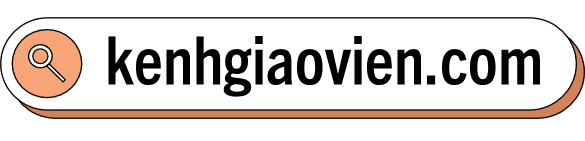 01
ĐÁNH GIÁ KĨ NĂNG ĐỌC THÀNH TIẾNG, HỌC THUỘC LÒNG
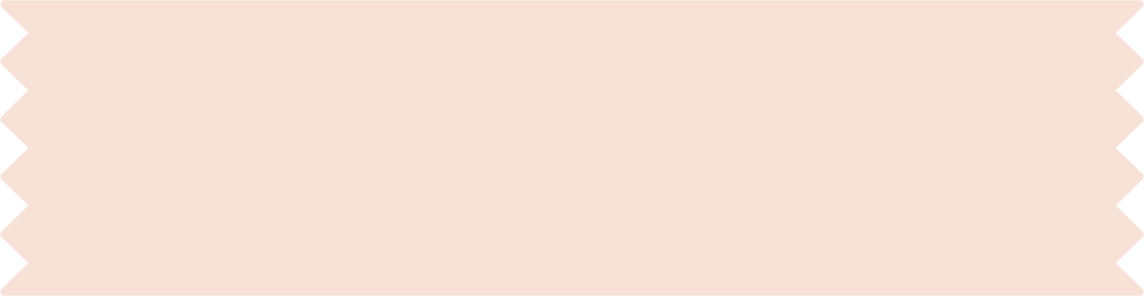 Đọc diễn cảm các đoạn hoặc bài đọc trong các văn bản đã học ở nửa cuối học kì II hoặc văn bản ngoài SGK.
 Phát âm rõ, biết ngừng nghỉ sau các dấu câu, giữa các cụm từ.
Kiểm tra học thuộc lòng các khổ thơ hoặc bài thơ trong nửa cuối học kì II: Bài ca Trái Đất, Trăng ơi … từ đâu đến? , Ngày hội, Cô gái mũ nồi xanh.
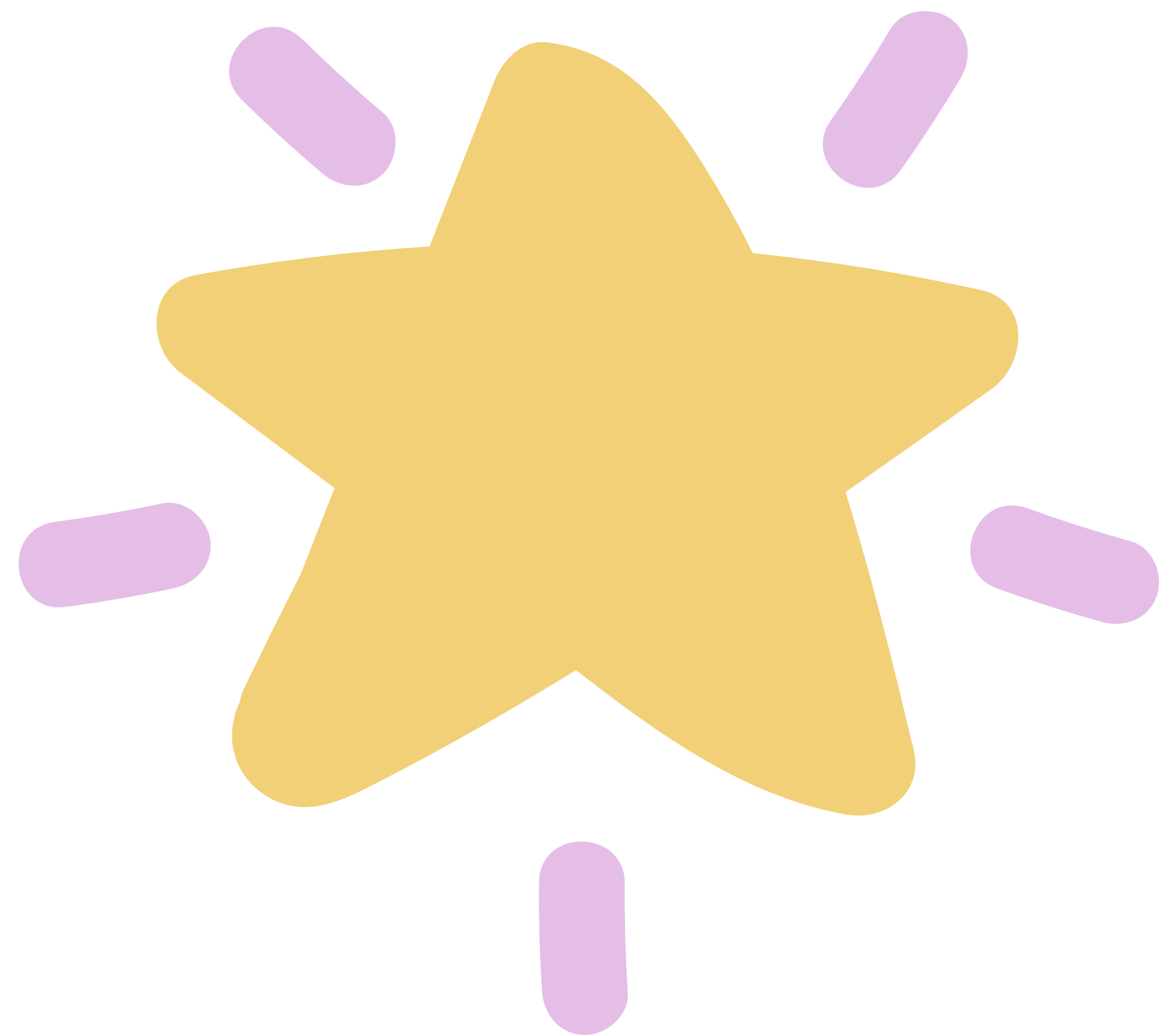 HOẠT ĐỘNG CẢ LỚP
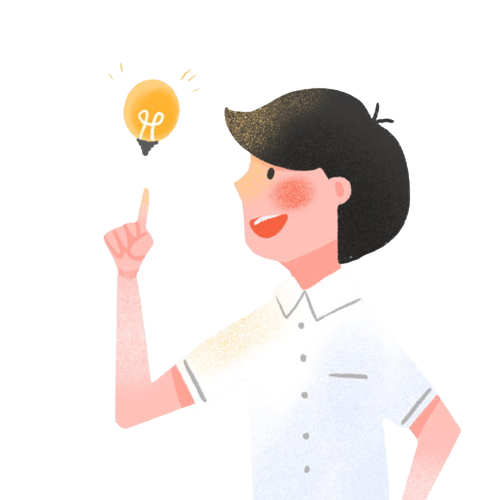 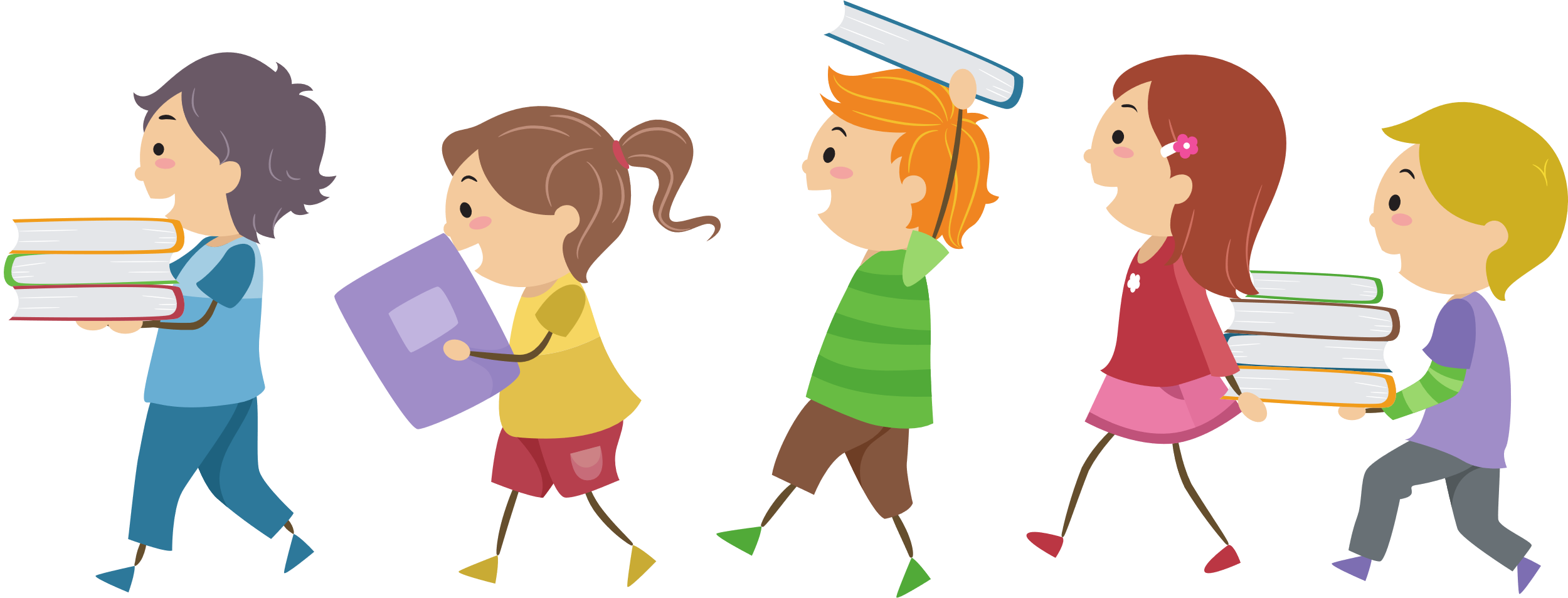 THỰC HÀNH VIẾT ĐOẠN VĂN
Awesome words
02
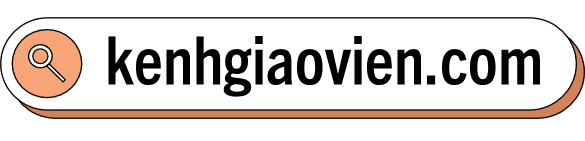 Chọn 1 trong 2 đề sau:
b) Viết đoạn văn nêu cảm nghĩ về một sự việc mà em được chứng kiến (hoặc tham gia) đã để lại ấn tượng sâu sắc cho em.
a) Viết đoạn văn nêu cảm nghĩ về một câu chuyện mà em đã học trong sách Tiếng Việt 5.
HƯỚNG DẪN CỤ THỂ
a) Nhớ lại câu chuyện đã học hoặc sự việc đã chứng kiến, tham gia
- Nhớ lại các câu chuyện đã học ở 4 chủ đề: Măng non, Cộng đồng (sách Tiếng Việt 5, tập một), Đất nước, Ngôi nhà chung (sách Tiếng Việt 5, tập hai). 
- Nhớ lại một số sự việc thể hiện tình cảm (hoặc tấm gương lao động, học tập,…) của bố mẹ, anh chị em, bạn bè hoặc những người em thường gặp (bác bảo vệ, cô chú lao công, cô chú công an, bác trưởng thôn hoặc tổ trưởng tổ dân phố,…).
HƯỚNG DẪN CỤ THỂ
b) Cách viết 
Đoạn văn cần có mở đoạn (nêu tên câu chuyện, sự việc hoặc ấn tượng chung của em), thân đoạn (bày tỏ tình cảm, cảm xúc cụ thể), kết đoạn (củng cố chủ đề). 
Cần thể hiện được tình cảm, cảm xúc của em về câu chuyện hoặc sự việc đó. 
Viết xong, cần đọc lại, sửa các lỗi về cấu tạo và nội dung đoạn văn, lỗi dùng từ, đặt câu, chính tả,…
03
TRẢ BÀI VIẾT
Nghe nhận xét chung về bài làm của lớp.
Về nội dung: Đoạn văn có viết đúng đề tài đã chọn không? Các ý trong đoạn văn có được lựa chọn phù hợp với đề tài không, có được sắp xếp theo trình tự hợp lí không?
Về hình thức: Ưu điểm và hạn chế phổ biến (về cấu tạo của đoạn văn, cách sử dụng từ, đặt câu, chính tả,...) ở các bài làm của HS trong lớp là gì?
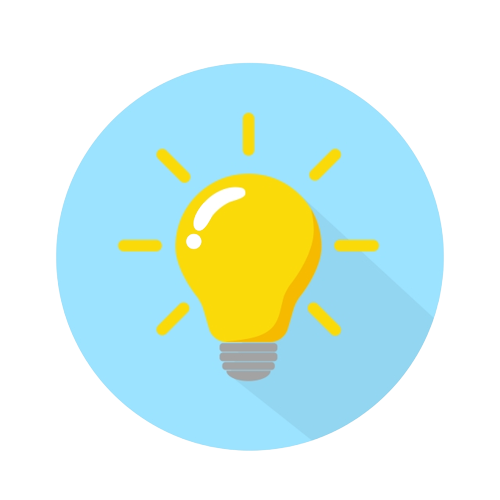 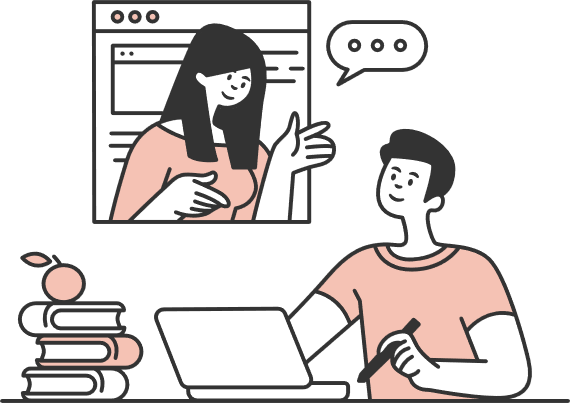 Lưu ý các lỗi thường gặp khi viết đoạn văn
01
a. Lỗi về cấu tạo:
Sắp xếp các đoạn văn trong bài không hợp lí.
Sắp xếp các ý trong đoạn văn không hợp lí.
Đoạn văn chưa đầy đủ ba phần: mở đầu, thân đoạn và kết thúc.
Lưu ý các lỗi thường gặp khi viết đoạn văn
01
a. Lỗi về cấu tạo:
Không thể hiện được tình cảm của em với câu chuyện.
Thiếu chi tiết sáng tạo.
Chi tiết chưa hấp dẫn câu chuyện.
HOẠT ĐỘNG CẢ LỚP
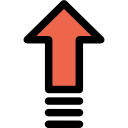 Lắng nghe sửa một số lỗi tiêu biểu để rút kinh nghiệm (lỗi về bố cục đoạn văn, về nội dung, cách dùng từ, đặt câu, chính tả,...).
Cùng làm việc nhóm đôi: đổi bài viết (đã sửa), góp ý để bạn hoàn thiện bài viết.
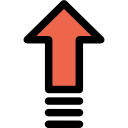 Xem bài viết và sửa các lỗi được GV chỉ ra trong bài viết; có thể viết lại một đoạn văn (sắp xếp lại ý, sửa cách diễn đạt, thay thế từ ngữ,...) để bài viết hay hơn.
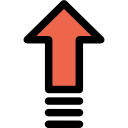 CỦNG CỐ - DẶN DÒ
Đọc trước Ôn tập tiết 3.
Xem lại bài, hiểu nội dung, ý nghĩa bài học.
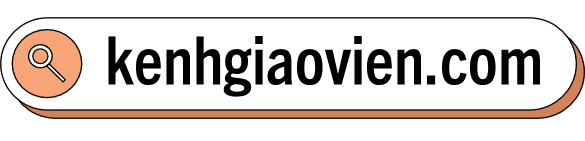 CẢM ƠN CÁC EM HỌC SINH ĐÃ CHÚ Ý LẮNG NGHE